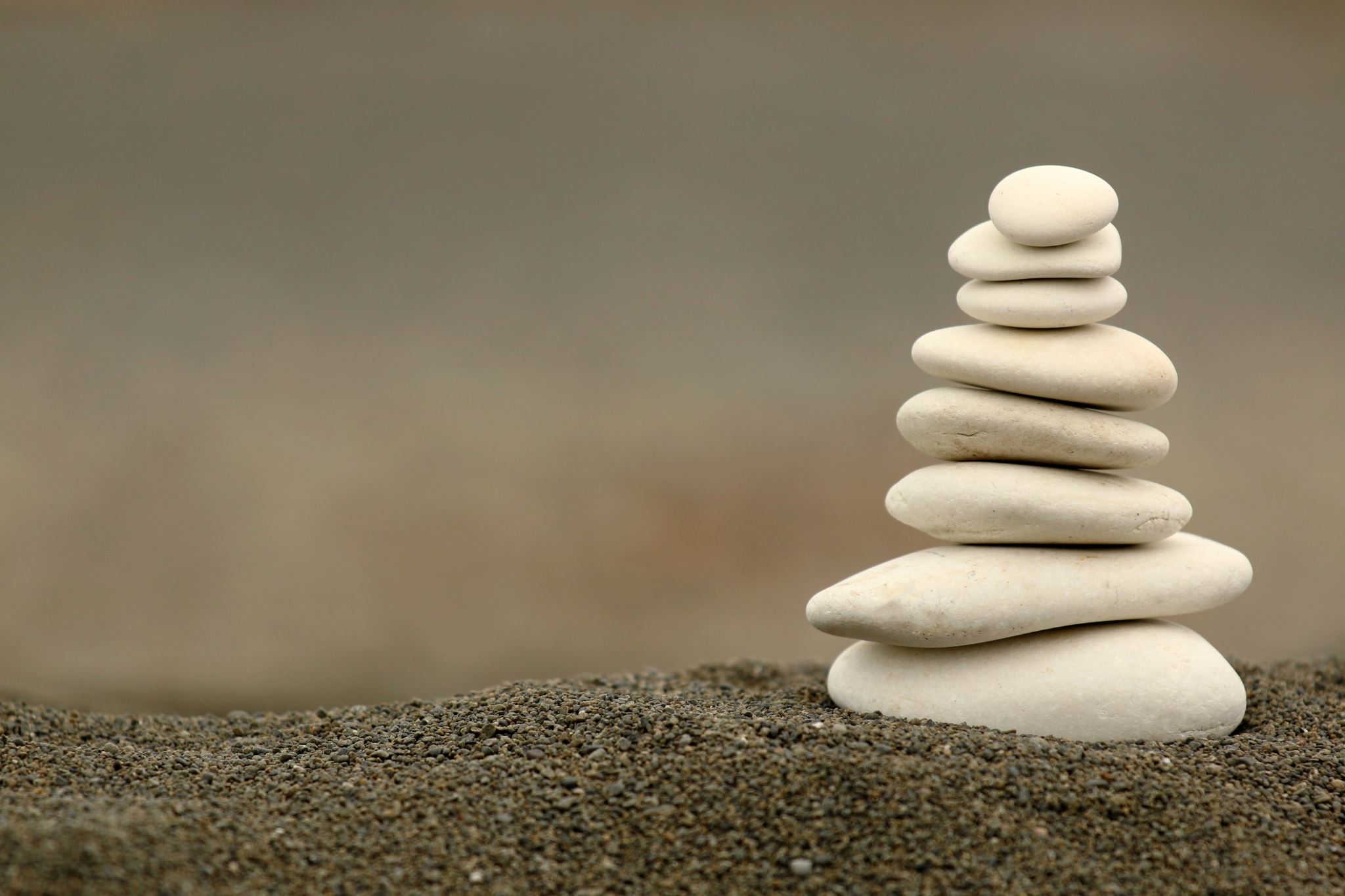 Le yoga!
Qu’est-ce que le yoga?
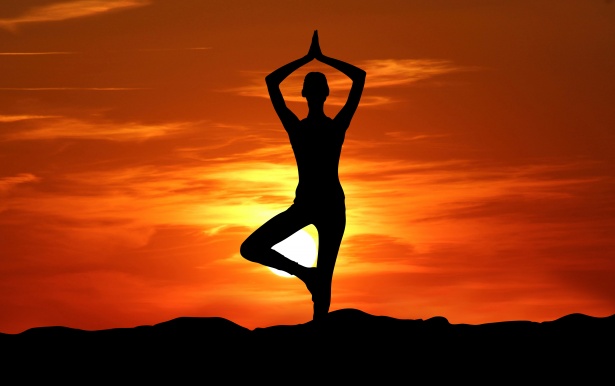 Il s’agit d’exercices qui sont bons pour le corps, la respiration et le cerveau. 
Forme de méditation
Mouvements d’étirement!
Approche corps-esprit
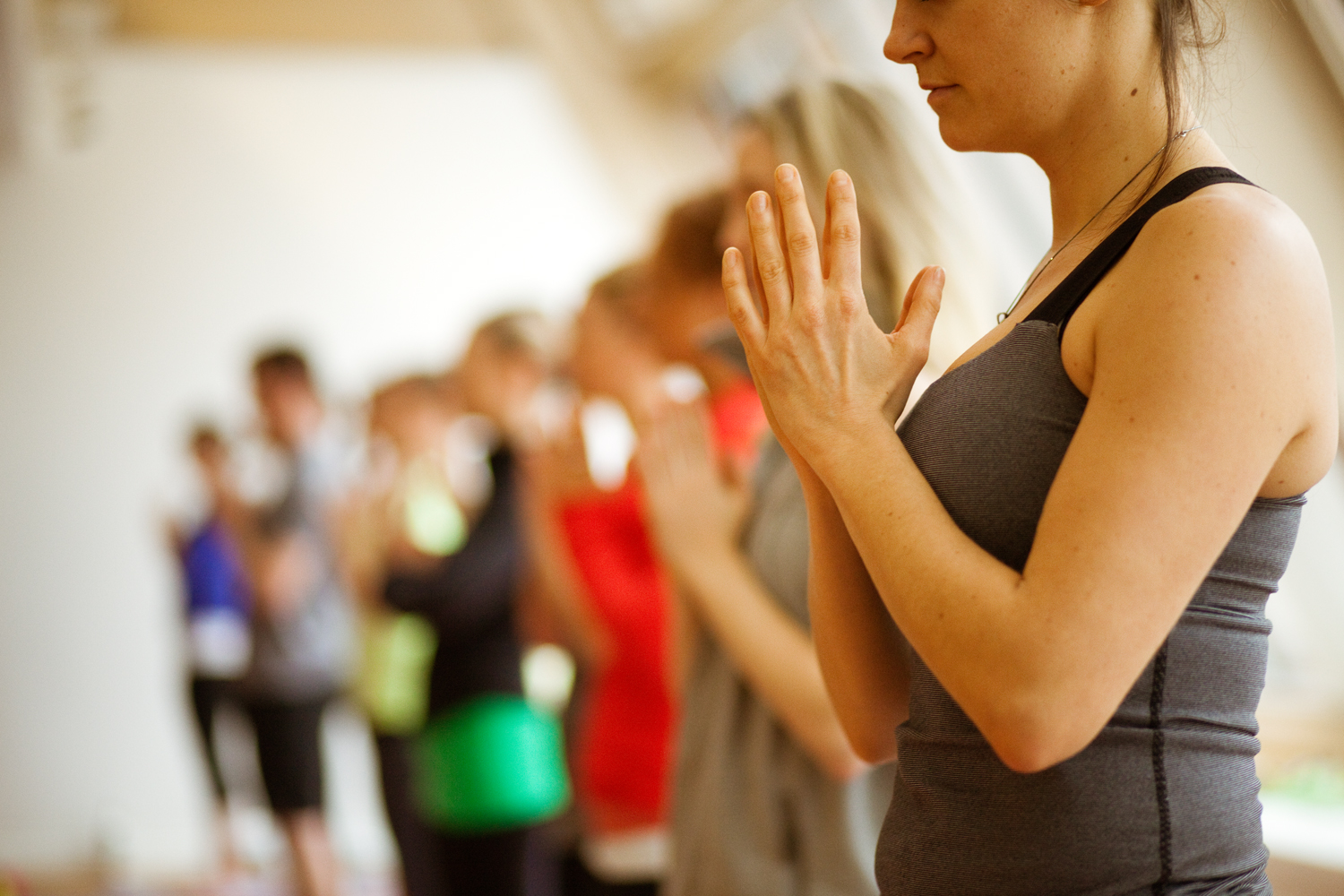 Bienfaits du yoga!
Le yoga peut aider à être plus :
Calme et détendu! 
Créatif et concentré! 
À l’écoute de son corps! 
Confiant!
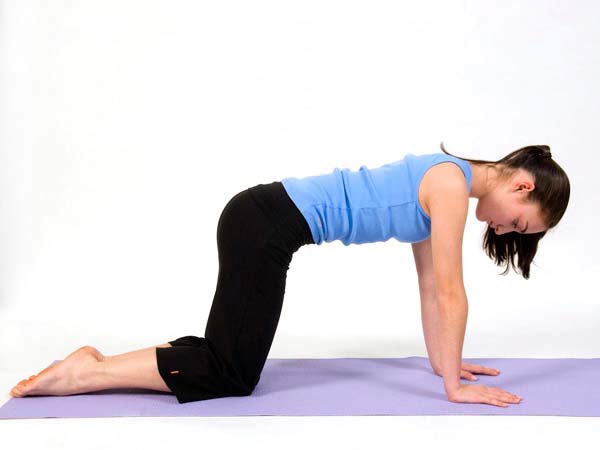 Quelques faits intéressants
• Le yoga a commencé en Inde il y a plus de 3 000 ans. 
• Le yoga comprend : 
Des postures physiques (asanas) 
Des techniques respiratoires (pranayamas) 
La méditation 
Une relaxation profonde (yoga nidra)
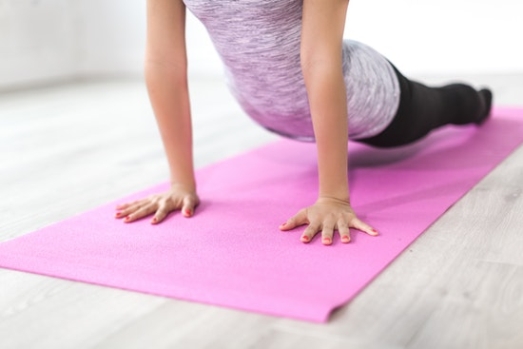 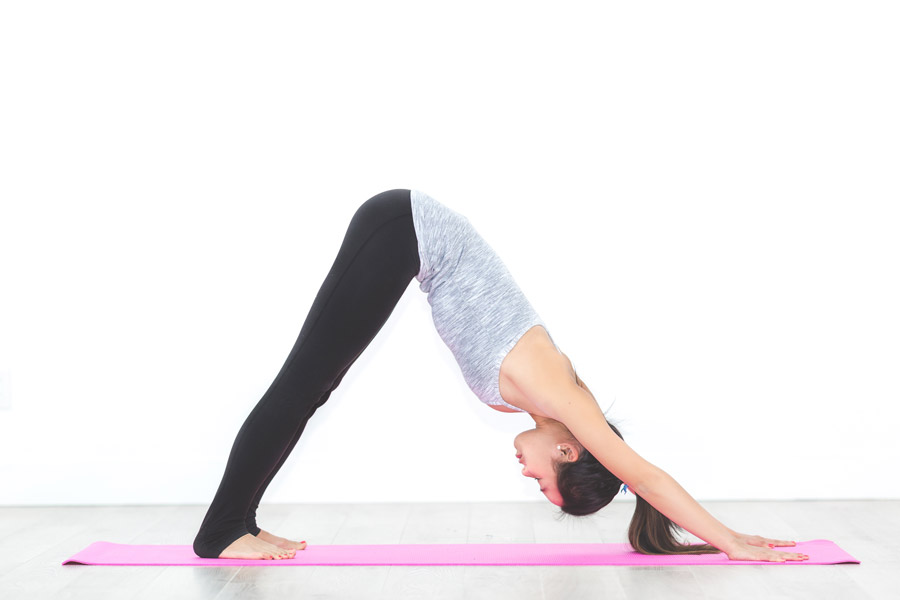 Quelques poses de yoga
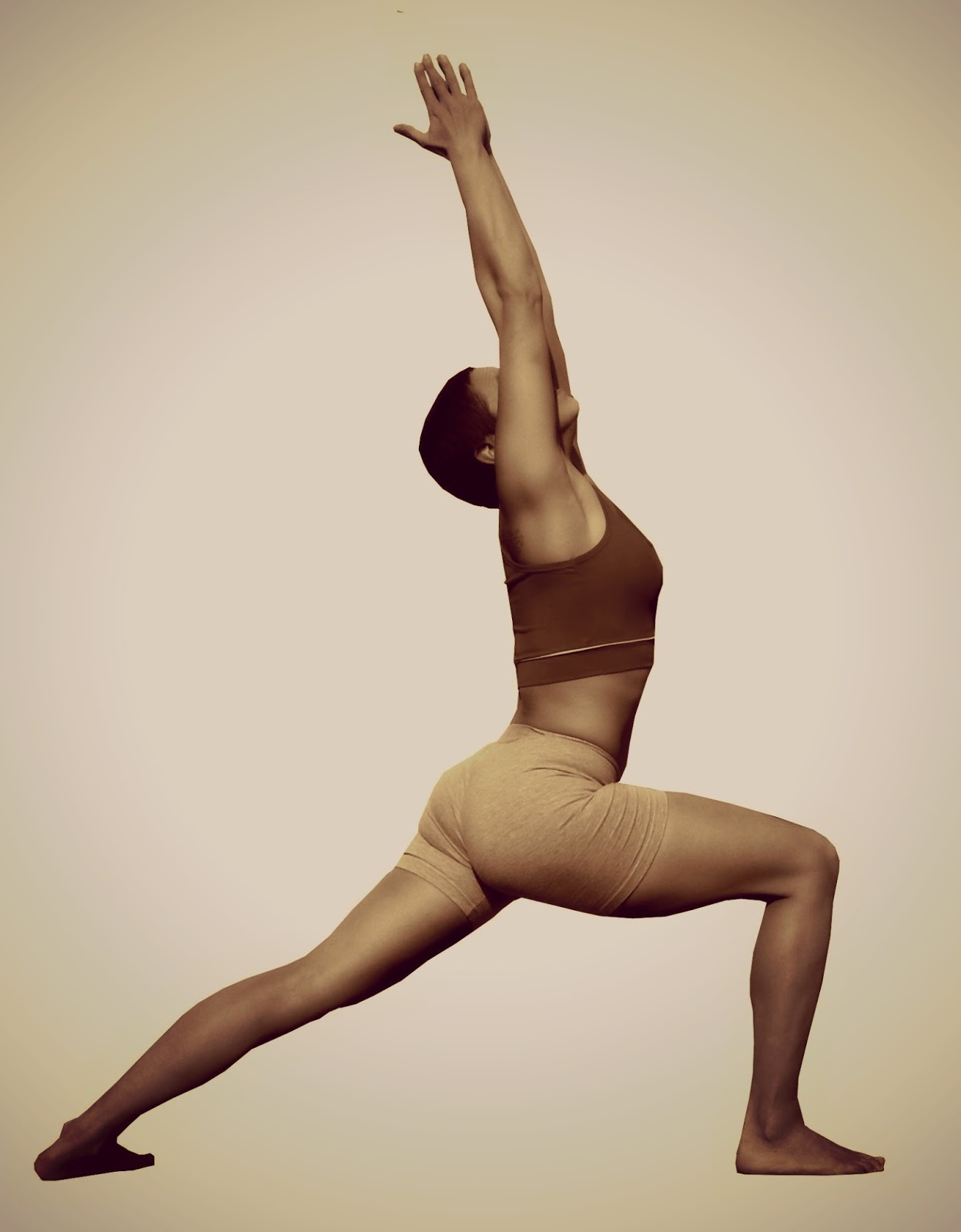 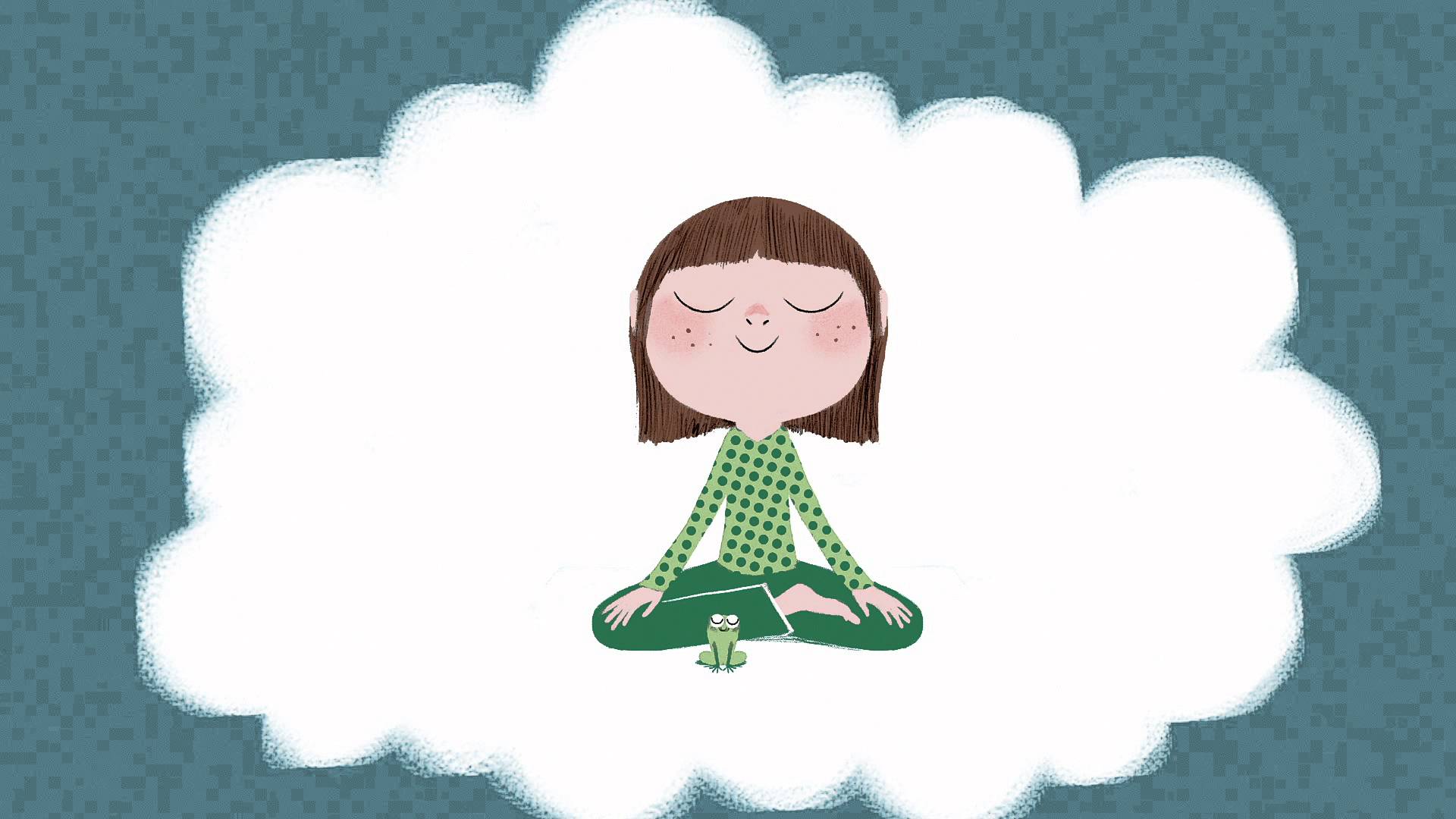 Quand tu fais du yoga :
Ne pense à rien et détends-toi! 
Écoute de la musique douce!
Cette photo par Auteur inconnu est soumise à la licence CC BY-SA-NC
Le yoga est amusant!
Prends le temps de pratiquer le yoga, respire et amuse-toi!